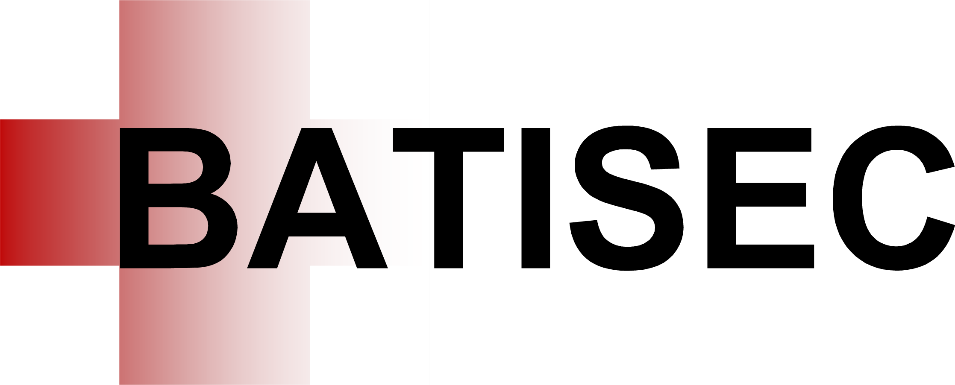 [Speaker Notes: Name des Referenten, Ort und Datum einfügen
Ev. Begrüssungszeile]
Stolper- und Sturzunfälle: die häufigste Unfallursache im Visier
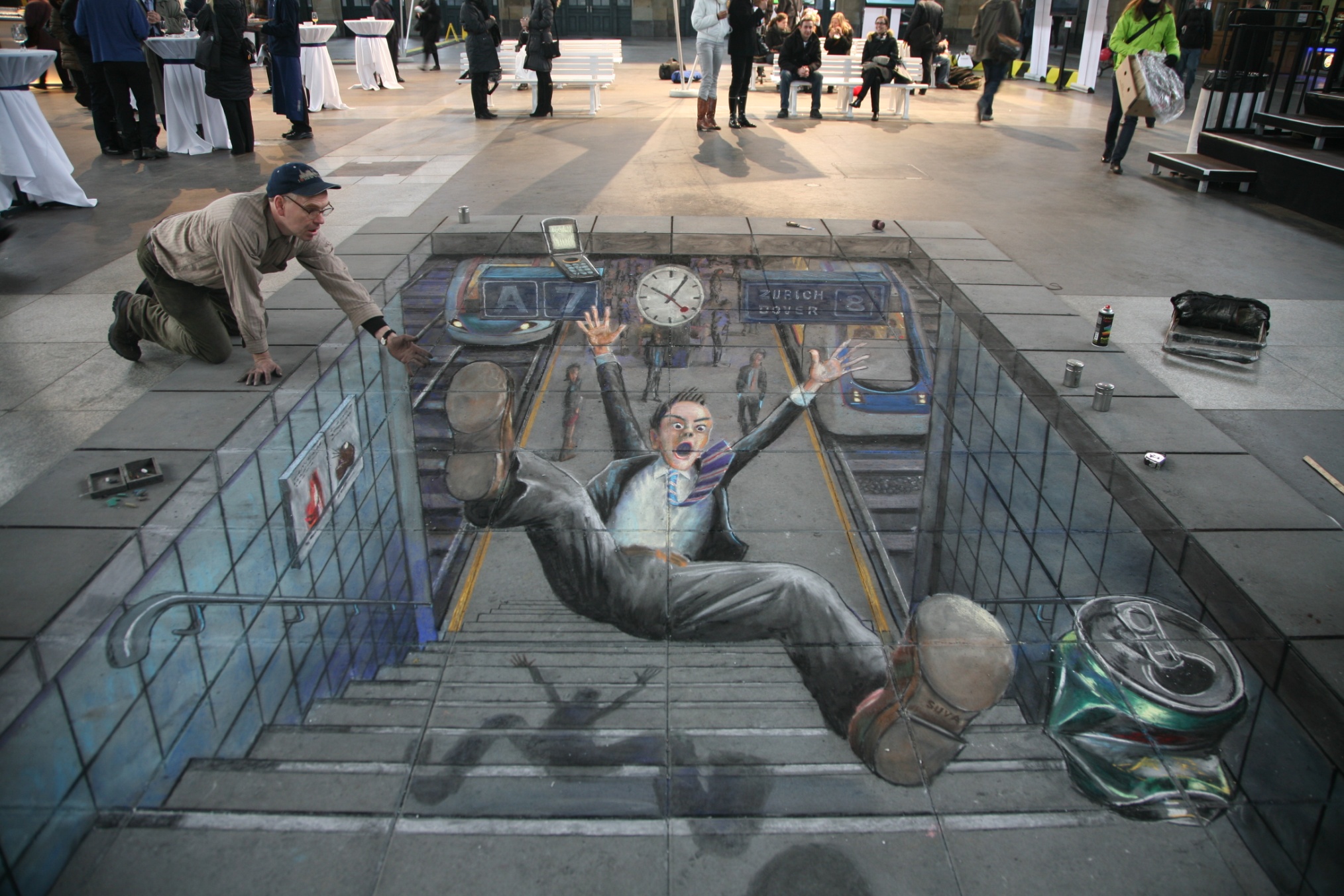 2
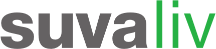 Ablauf der nächsten 50 Minuten
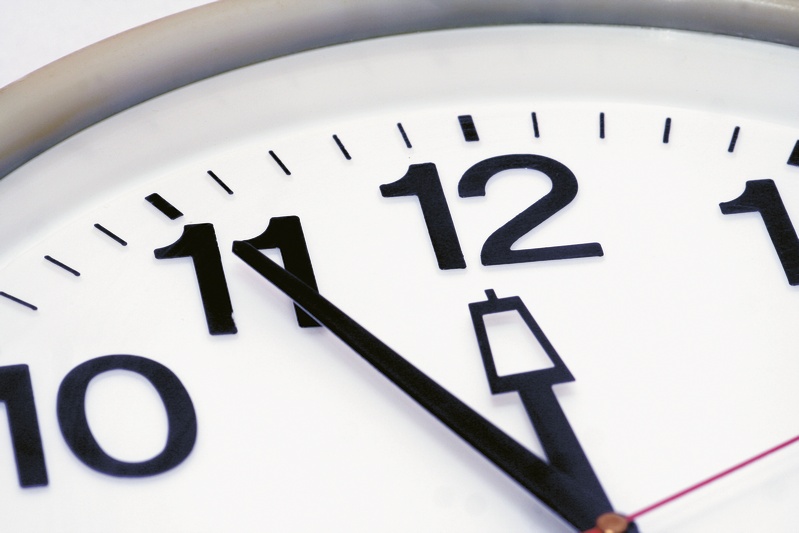 Einführung mit Film «Unten» (20')

Gruppenarbeit (15')

Bilderrätsel lösen (10')

Abschluss (5')
3
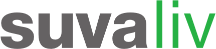 [Speaker Notes: Ev. Programm anpassen]
Ziele der heutigen Veranstaltung
Sie kennen die Ursachen, die während der Arbeit und in der Freizeit zu  Stolper- und Sturzunfällen führen.

Sie wissen wie Stolper- und Sturzunfällen zu verhindern sind.

Sie leisten als Mitarbeiter einen Beitrag, damit die Unfälle bis 201? um XX% reduziert werden können.
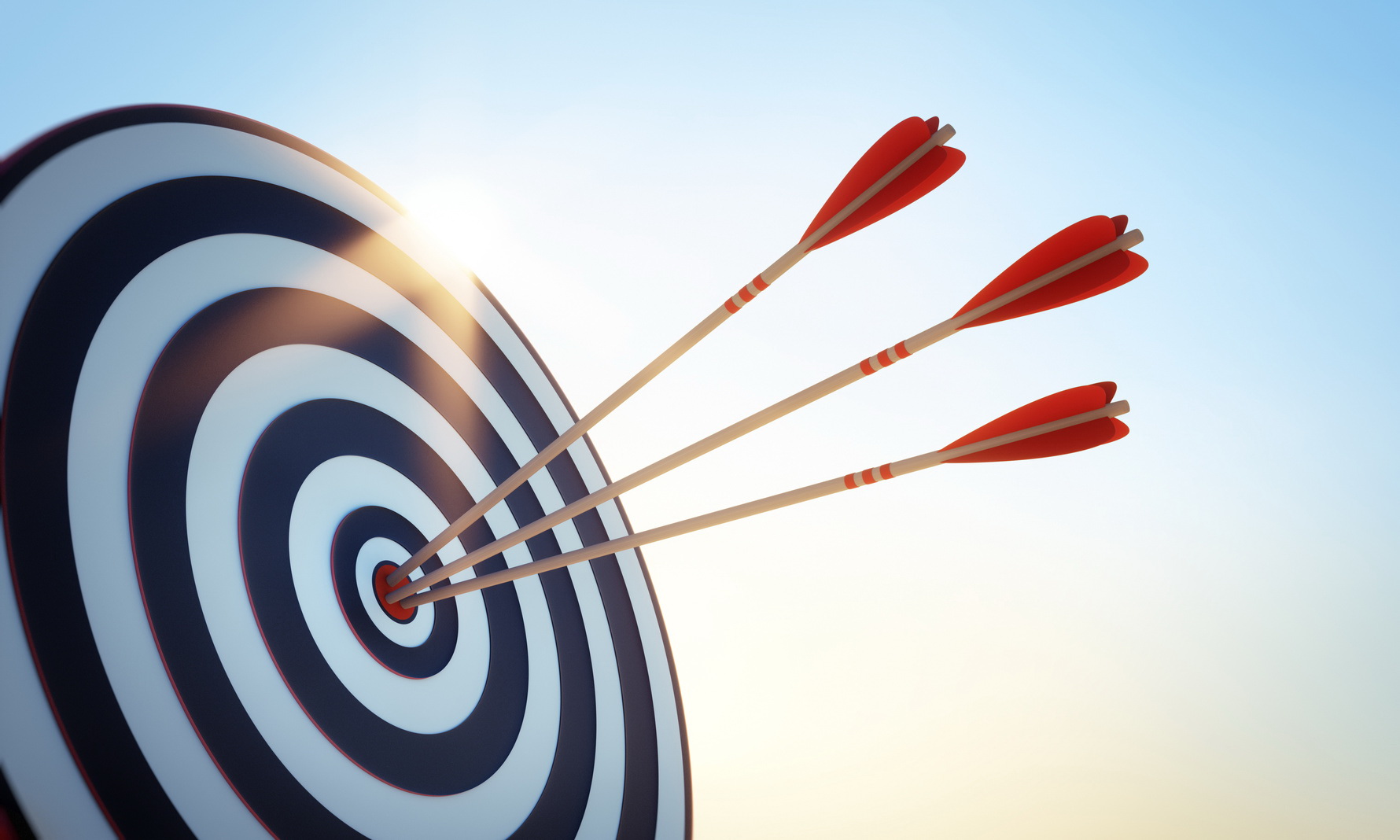 4
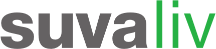 [Speaker Notes: Vor der Veranstaltung Ziel der Reduktion der Stolper-und Sturzunfälle Ihres Unternehmens definieren. 
Ev. eigene Ziele formulieren und ergänzen]
Ihre Erfahrungen sind gefragt
Wer hatte schon einmal einen Stolper- oder Sturzunfall?

Was sind typische Stolpersituationen im Alltag (Arbeit und Freizeit) - persönliche Erfahrungen.

Was kann man dagegen tun?

Werden im Betrieb Stolperfallen als Beinahe-Unfall erfasst.

Sagen wir Stopp, wenn die Verkehrswege nicht sicher sind?
5
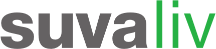 [Speaker Notes: Mitarbeitende nach persönlichen Erfahrungen fragen.
Gibt es eine Meldestelle für Stolperfallen im Betrieb?]
Stolper- und Sturzunfälle verhindern: Auf drei Ebenen möglich
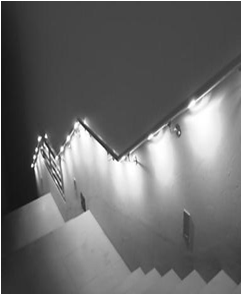 Günstige Verhältnisse schaffen

Optimale Beleuchtung
Rutschfeste Böden
Wirksamer Winterdienst
Schuhe
6
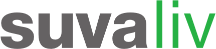 Stolper- und Sturzunfälle verhindern: Auf drei Ebenen möglich
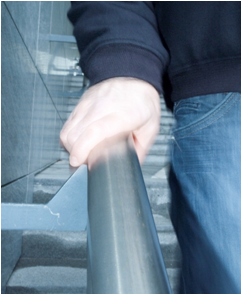 Günstiges Verhalten schaffen

Ordnung schaffen
Regeln definieren und befolgen
Aufmerksamkeit steigern
7
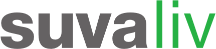 Stolper- und Sturzunfälle verhindern: Auf drei Ebenen möglich
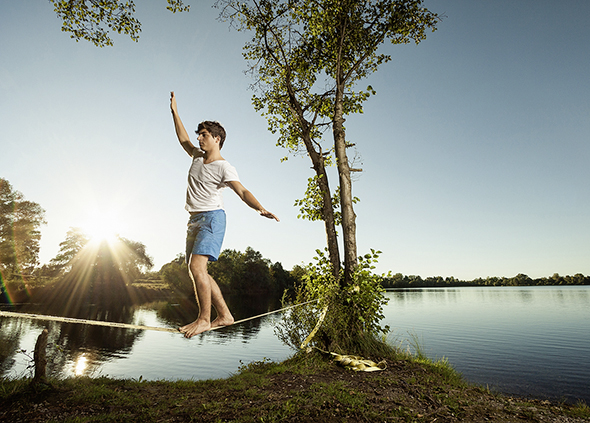 Optimale körperliche Voraussetzungen schaffen

Gleichgewicht verbessern
Kraft trainieren
Koordination stärken
8
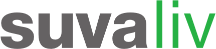 Stolpern und Stürzen - häufigste Unfallursache in der Schweiz
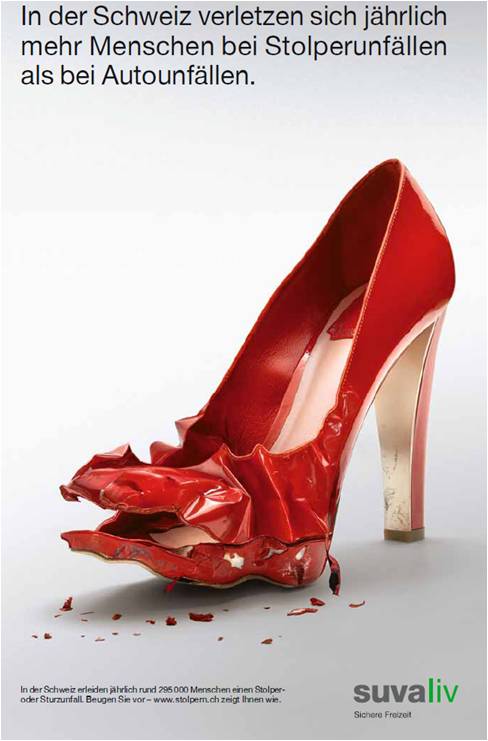 Jährlich verunfallen ca.190 000 Arbeitnehmende in der Schweiz.

75% der Unfälle geschehen auf gleicher Ebene und 25% auf Treppen.

In den Wintermonaten (Dezember bis Februar) ist die Anzahl Sturzunfälle besonders hoch.

Mit wenig Aufwand können viele Unfälle verhindert werden.
9
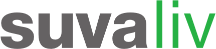 Batisec: Stolpern und Stürzen an 3. Stelle
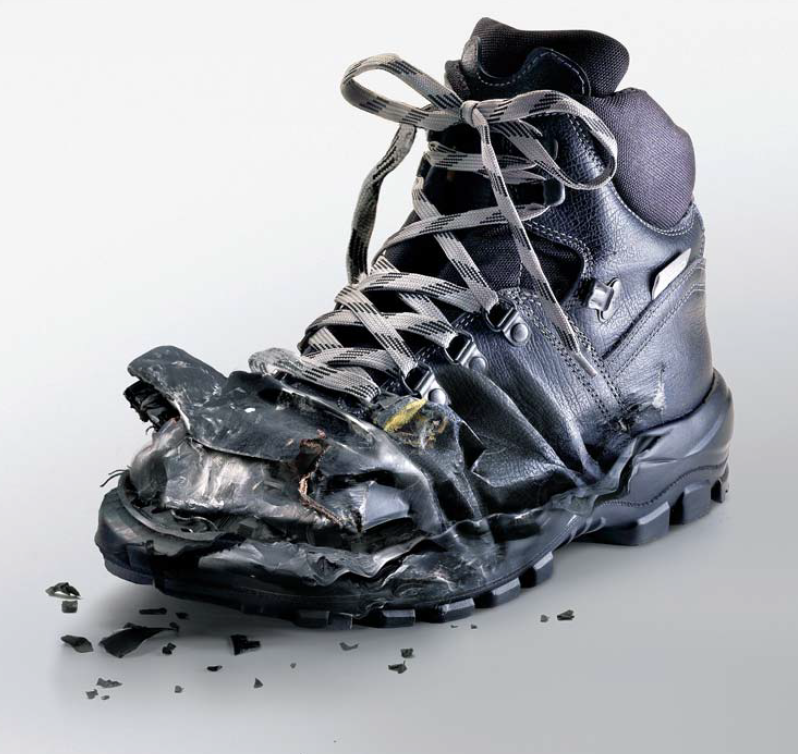 10
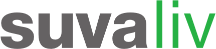 [Speaker Notes: In den Branchen und Betrieben welche der Batisec angeschlossen sind ist Stolpern und Stürzen die dritthäufigste Unfallursache.]
Betriebseigene Unfallzahlen
11
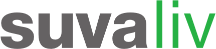 [Speaker Notes: Ergänzen Sie die Folie mit der Unfallstatistik  Ihres Betriebs oder machen Sie Angaben zum Unfallgeschehen.

Stolpern und Stürzen ist in der Schweiz die häufigste Unfallursache. Jährlich erleiden rund 165 000 UVG-Versicherte einen Stolper- oder Sturzunfall: Nahezu 60 000 bei der Arbeit und 105 000  in der Freizeit.]
Film «Unten»
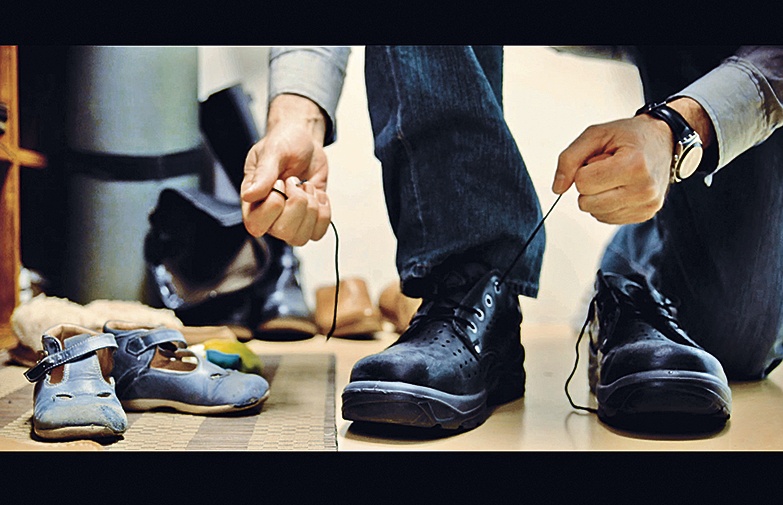 12
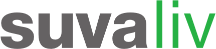 [Speaker Notes: Klicken Sie auf das Bild und starten Sie die gewünschte Version (Deutsch oder Schweizerdeutsch)]
Gruppendiskussion
Wie sieht es im Betrieb aus? Gibt es Stolperfallen, die beseitigt werden müssen? 

Wie sieht es zu Hause aus? Reagieren Sie bei Stolperfallen anders als im Betrieb?

Welche Ursachen können zu Stolper- oder Sturzunfällen führen?
13
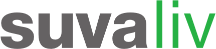 [Speaker Notes: Diese Fragen in Gruppen diskutieren. Informieren Sie die Teilnehmenden darüber, dass im Anschluss der Gruppendiskussion die wichtigsten Erkenntnisse im Plenum besprochen werden. Die Gruppendiskussion dauert ca. 10 Minuten.]
Häufigste Unfallursachen
Technische Mängel

defekte Böden
fehlende oder schlechte Beleuchtung
fehlender Handlauf
glatte Böden mit ungeeigneten Schuhe 
schlechtes Schuhwerk
14
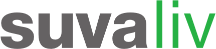 Häufigste Unfallursachen
Organisatorische Ursachen

Mangelhafte Ordnung und Sauberkeit am Arbeitsplatz
fehlende Signalisation von Gefahrenstellen
unklare oder fehlende Vorschriften 
etc.
15
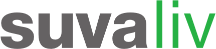 Häufigste Unfallursachen
Persönliches Verhalten

Liegenlassen von Gegenständen 
fehlende Aufmerksamkeit
Unordnung
Unterschätzen des Risikos
fehlende Fitness 
etc.
16
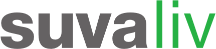 Stolperfallen sind Beinahe-Unfälle
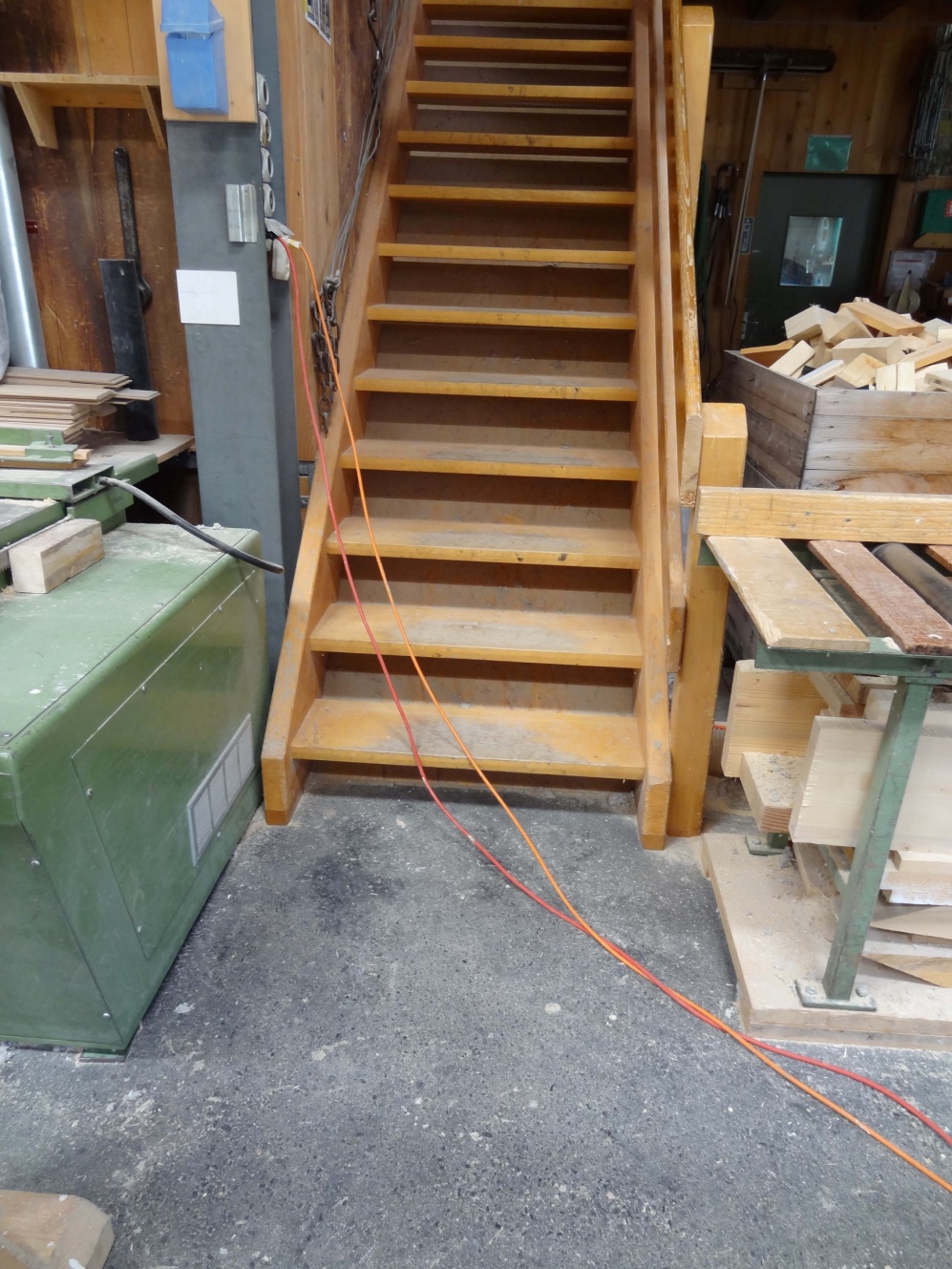 Stolperfallen nach Möglichkeit sofort beheben oder markieren

Falls das nicht möglich ist, oder wenn es weitere Massnahmen braucht, melden Sie die Stolperfalle hier:(Name der Person einfügen) 

Stopp, solange Verkehrswege unsicher sind


Besten Dank für Ihr Mitwirken!
17
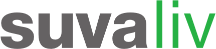 [Speaker Notes: Vor der Veranstaltung klären, wer für die Behebung der Stolperfallen verantwortlich und wie das weitere Vorgehen definiert ist.]